八尾土木事務所／公園課
令和２年４月
【概要版】枚岡公園マネジメントプラン（案）	
　　　	　　　　　　　　『生駒山麓の豊かな自然を守り育てながら、山の四季・眺望と地域の歴史文化を楽しむ公園』
①取組基本方針
公園の特色を活かす
都市の環境を保全
民間活力の導入
安全・安心・快適
・大都市大阪に近接した生駒山ハイキングの玄関口として、また隣接する「府民の森」や「枚岡神社」、「暗越奈良街道」等の文化資源を活かした、広域集客力のある公園
・まちから眺める生駒山系の美しい景観-「借景」を守る公園
・歴史ある「枚岡梅林」を府民とともに守り・育む公園
・生駒山系の豊かな自然を活かし、枚岡神社や地元商工会等、多様な主体と交流・連携し、地域の魅力向上と積極的な情報発信を図る公園
・遠足・ハイキングから、クラフト教室や森林浴まで、　「山麓の森林公園」の特性を生かし、府民の心身の健康を支える多様なプログラムが展開される公園
・生駒山麓とまちの結節点として、自然や景観等の「緑のネットワーク機能」を有する公園
・山麓の自然を保全・育成することで、山の自然災害を防ぎ、まちの安全を守る公園
②ゾーンの設定
③ゾーン別の方針
④取組の主な方針
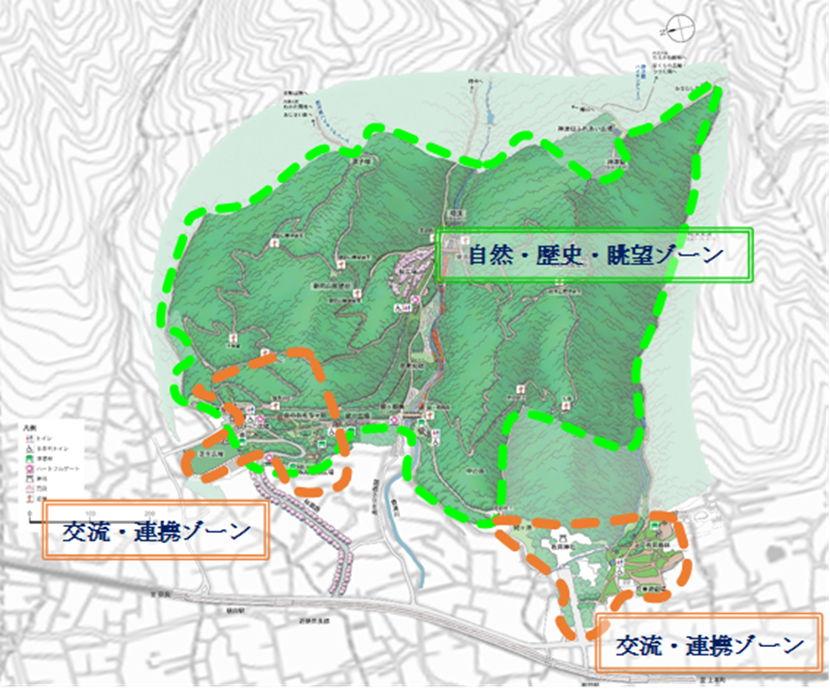 <参考>公園の概要
・概要：








・開設面積：43.8　ha
・年間利用者数（H30年度）：約71万人
・開設年度：昭和13年２月21日
・主要施設：
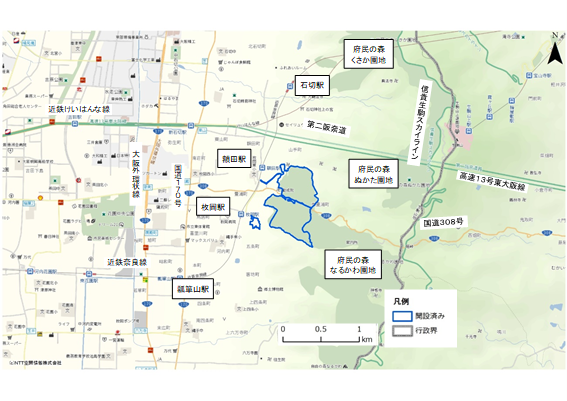 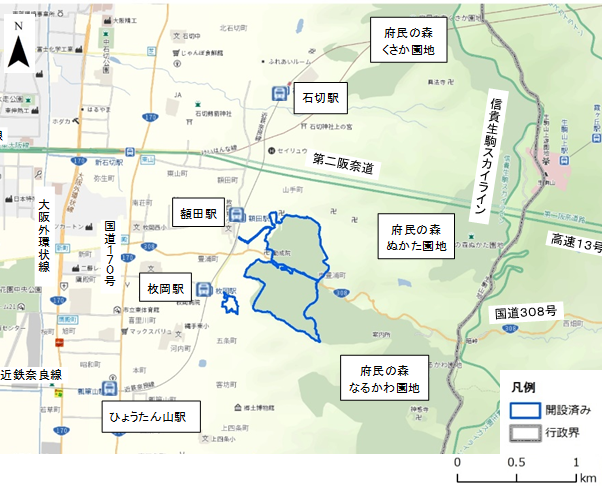 生駒山系の山麓に位置する森林公園として、比較的急峻な地形にクヌギ、コナラを主体とした山林に覆われ、枚岡梅林のウメをはじめ、園内各所のサクラ類・ツツジ類、暗渓のモミジ等、山の四季の移ろいを楽しむことができる。暗渓をはさんで北に額田山、南に枚岡山があり、それぞれの展望台からは河内平野から大阪城、遠くは明石海峡大橋や六甲の山並みを一望することができる。枚岡公園から生駒山上に至る摂河泉展望コース、「府民の森」なるかわ園地に至る神津嶽コースなどのハイキングコースの玄関口として、また市街地に隣接した身近な森の遠足地として、人気がある。
ハイキングコース、桜広場、展望台、児童遊戯場
周辺見取り図